الفصل الخامساساليب (تقنيات) الموازنة الراسمالية (معايير التقييم)
تقييم قرارات الاستثمار
صافي القيمة الحالية Net Present Value (NPV)
		يقيس صافي القيمة الحالية مدى الزيادة التي يضيفها مشروع استثمار على قيمة الشركة، والهدف كما هو معلوم تعظيم قيمة الشركة دوما. وياخذ صافي القيمة الحالية القيمة الزمنية للنقود بنظر الاعتبار لذلك تعد اسلوبا معقدا للموازنة الراسمالية ويقوم صافي القيمة الحالية بخصم التدفقات النقدية بمعدل خصم معين وهذا المعدل يسمى سعر الخصم او كلفة التمويل او الكلفة الفرصية ويشير الى معدل العائد الادنى الذي يجب ان تحققه الشركة على المشروع للحفاظ على القيمة السوقية للشركة.
يتم ايجاد صافي القيمة الحالية من خلال طرح المبلغ المبدئي للاستثمار من القيمة الحالية للتدفقات النقدية الداخلة المخصومة بسعر خصم يساوي كلفة راس المال. 
ص.ق.ح = القيمة الحالية للتدفقات النقدية الداخلة – المبلغ الاولي للاستثمار


اذ ان : 
CF0 : المبلغ المبدئي للاستثمار
CFt : التدفقات النقدية الداخلة
r : معدل الخصم
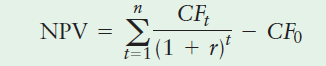 معيار القبول : اذا تم استخدام NPV لتقيم المشروعات فان معيار القبول سيكون : 
اذا كان NPV اكبر من الصفر ، يتم قبول المشروع.
اذا كان NPV اصغر من الصفر ، يتم رفض المشروع.
		فاذا كانت NPV اكبر من الصفر فان الشركة ستحقق معدلات عائد اكبر من كلفة راس المال والذي سيحسن من القيمة السوقية لثروة المالكين.
مؤشر الربحية PROFITABILITY INDEX
عندما تكون تكلفة الاستثمار الراسمالي مختلفة بين المشاريع الاستثمارية يصعب فانه يصعب من الصعب تحديد الافضل استنادا الى معيار صافي القيمة الحالية. كون صافي القيمة الحالية قيمة نقدية مطلقة غير مرتبط بتكلفة الاستثمار الراسمالي تحديدا. فاذا كان صافي القيمة الحالية لمشروع هو الاعلى لا يعني ذلك ان هذا المشروع هو الاربح نسبيا اذا كانت تكلفة الاستثمار فيه مرتفعة ايضا. ومن الممكن تحويل معيار القيمة الحالية الى مقياس الربحية النسبية لمشروع استثمار ، وذلك بتقسيم القيمة الحالية للتدفقات النقدية على تكلفة الاستثمار الراسمالي وهو ما يسمى مؤشر الربحية او نسبة المنفعة الى التكلفة.
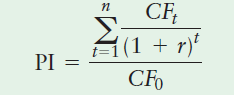 قاعدة القرار : اذا كانت قيمة المؤشر اكبر من الواحد فان المشروع يعد رابحا . واذا كانت قيمة المؤشر تساوي الى الواحد فالمشروع خاسر.
معدل العائد الداخلي : هو معدل الخصم الذي يؤدي الى تساوي القيمة الحالية للتدفقات النقدية الداخلة مع المبلغ المبدئي للاستثمار اي انه معدل الخصم الذي يجعل من NPV = صفر. ويعد احد ادق مقاييس العائد على الاستثمار.



قاعدة القرار : 
يقبل اذا كان IRR اكبر من كلفة التمويل 
يرفض اذا كان IRR اصغر من كلفة التمويل
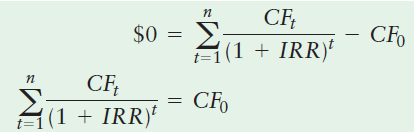